GASES
As is known, substances are found in nature in one of their solid, liquid or gaseous states. Substance in one of these cases depends on temperature and pressure. For example water, under 1 atmosphere
pressure, at temperatures below 0 ° C in solid state (ice), from 
0 ° C to 100 ° C liquid and above 100 ° C gas.
PHYSICAL PROPERTIES OF GASES AND KINETICAL THEORY
Why do gases pick up the volume and shape of the container?
To answer this question and explain the observed physical properties of gases kinetics. The theory is quite easy.
Gas particles completely in a random manner, very fast (At the room temperature move about 1600 kilometers per hour. These properties builds"The theory of kinetic of gases
In fact, kinetic theory describes the behavior of an ideal gas. It is assumed that an ideal gas has no forces to affect its mobility between particles. However, the real gases may not always conform to the theory.
As a result of long-term observations and measurements of the behavior of known gases, scientists have developed the kinetic theory that facilitates understanding of the behavior of gases.
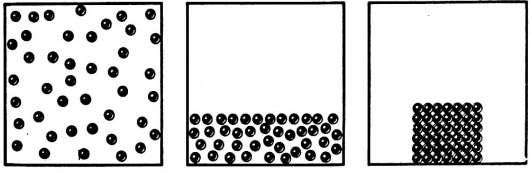 According to the kinetic theory, the gas particles are considered as independent particles which do not interfere with each other, they are not involved in pulling and pushing events.
They make linear movements in all directions until the gas particles collide with each other or the walls of the container. For this reason, the gas particles spread to the entire container and take the form of the container.
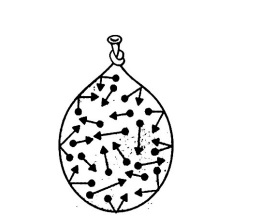 The collisions of the gas particles are completely flexible and there is no energy loss in the collision. Thus, the colliding particles continue their movement in another direction with their previous velocities.